Name of organisation
Author Name
Function/Organisation
Description of the organisation
Enter subtitle here
Enter text here (max. 500 characters)
Logo of the organization
PlatformUptake.eu
2
Cooperation idea (if applicable)
Enter subtitle here
Enter text here (max. 500 characters)
Please specify the area of cooperation (e.g. integrated care, indipendent and connected living, inclusive living) you are looking for.
Logo of the organization
PlatformUptake.eu
3
Expertise request (if applicable)
Enter subtitle here
Enter text here (max. 500 characters)
Please specify what type of cooperation are you looking for (e.g. investment, software & app development, implementation of digital solutions for active and healthy ageing, upscale of digital  solutions for older people etc.).
Logo of the organization
PlatformUptake.eu
4
Expertise offer (if applicable)
Enter subtitle here
Enter text here (max. 500 characters)
Please specify your field of expertise ( healthcare, home care, community support, public administration, insurance, hardware manufacturing, software/app development etc. )
Logo of the organization
PlatformUptake.eu
5
Contacts
Enter subtitle here
Enter text here (max. 500 characters)
Logo of the organization
PlatformUptake.eu
6
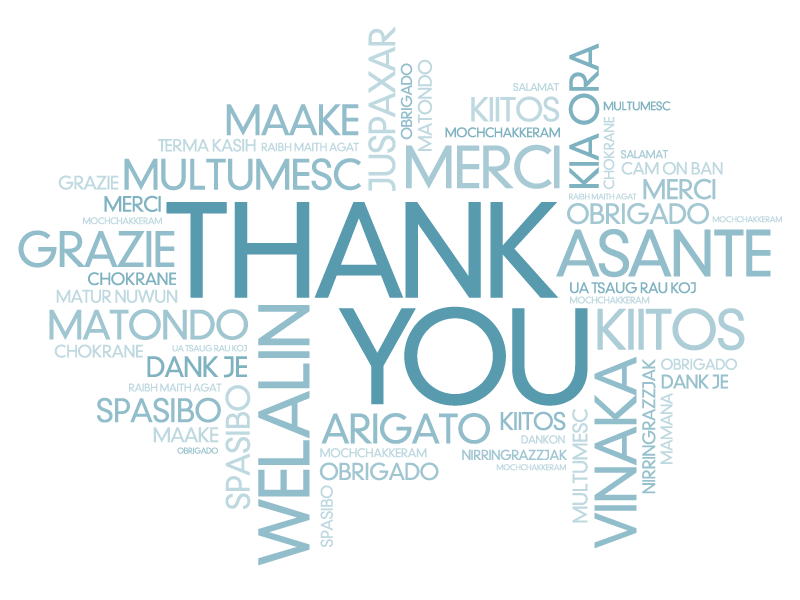 PlatformUptake.eu
7